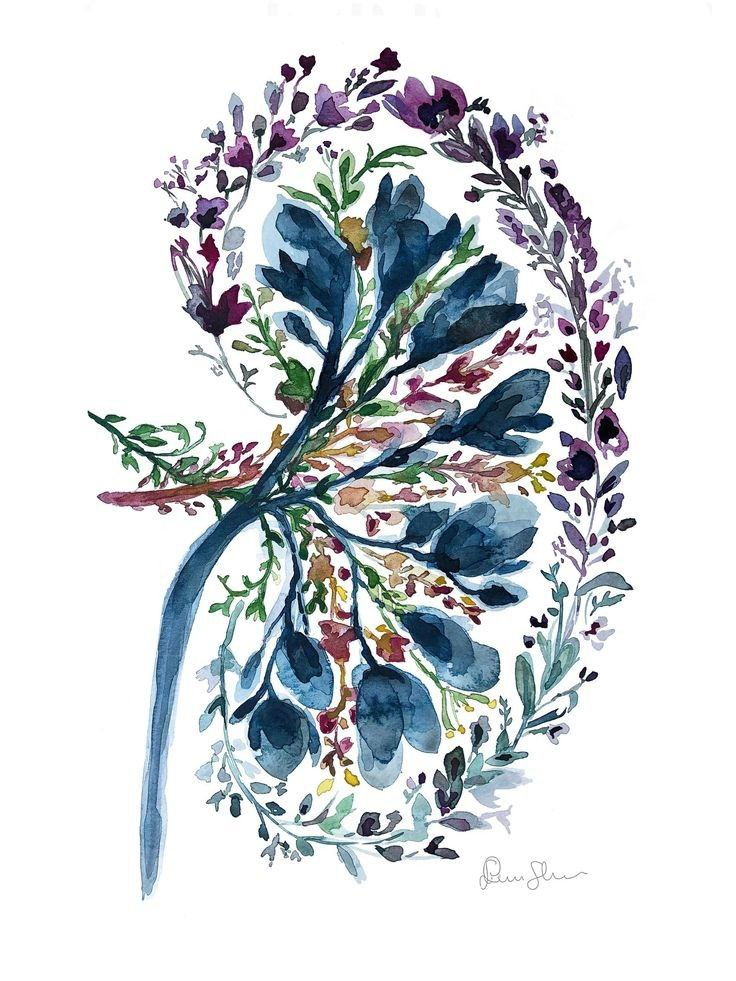 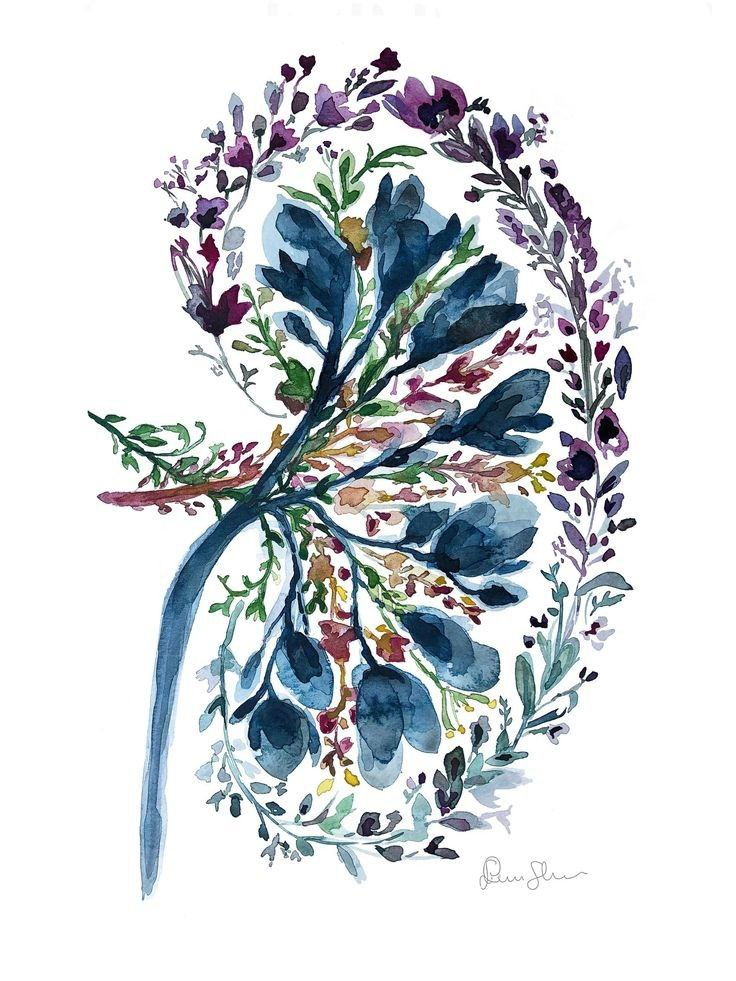 THE USE OF HEMOGRAM PARAMETERS TO PREDICT LATE KIDNEY FAILURE IN DIABETIC NEPHROPATHY
Stj. Dr. Şeyma TEYMUR
Mentor: Doç. Dr. Banu BÜYÜKAYDIN
Department of  Internal Diseases
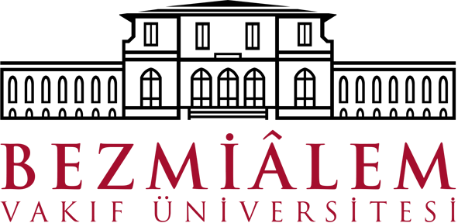 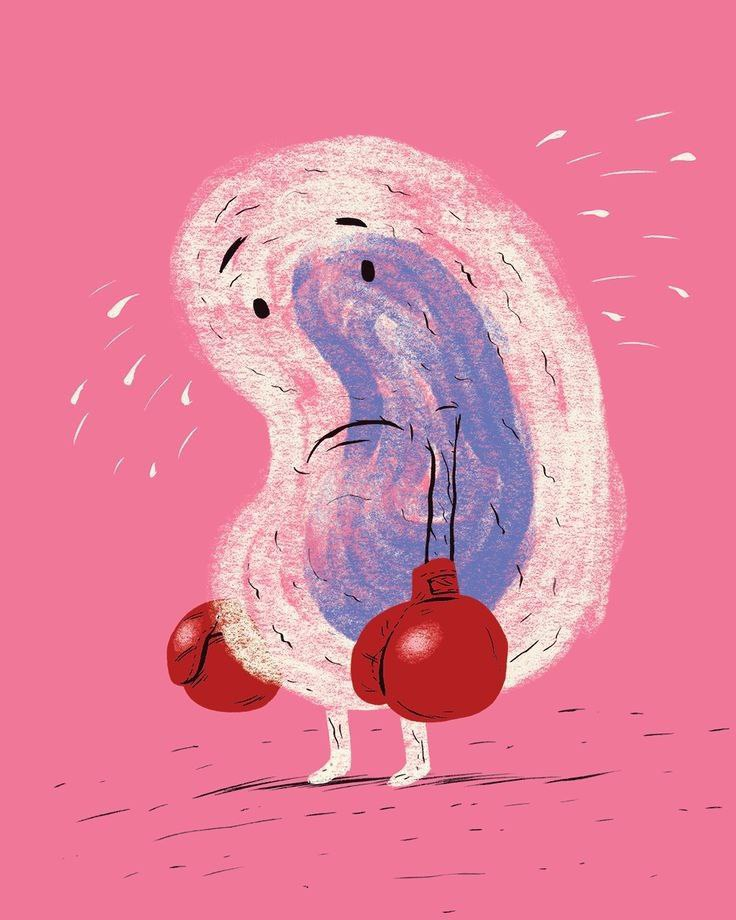 INTRODUCTION
Uncontrolled hypergylecemia lasting for a long time causes macro and microvascular complications through progressive vascular wall damage as a result of an inflammatory process. 

Diabetic nephropathy, 
one of the most frequently experienced microvascular complication.
Also the most common cause of end-stage renal disease

It can progress to a end-stage renal failure by passing through various stages with a silent course.
AIM
NLR (neutrophil / lymphocyte)
PLR (platelet / lymphocyte)
MPVLR (MPV / lymphocyte) 
hemogram parameters are considered to be new biomarkers of systemic inflammatory responses.

We aim to retrospectively investigate the predictive effect of NLR, PLR, MPVLR  in practical use 

It could be possible to detect this course early and take the required precautions
METHOD
174 adult patients diagnosed with Type 1 & 2 Diabetes were included in our study  
Bezmiâlem Vakıf University Internal Medicine outpatient clinics 
January 2011 - June 2020

The saved values:
WBC (leukocyte)
HBG (hemoglobine)
NLR (neutrophil / lymphocyte)
PLR (platelet / lymphocyte)
MPVLR (MPV / lymphocyte)
HbA1C
Fasting blood glucose
Microalbumin / Creatinine in spot urine
GFR (glomerular filtration rate)
AST, ALT
Exclusion Criterias
Malignancies
Active infection
Acute kidney injury
Kidney anomalies / diseases
Dialysis indication
Groups
1.Group: Diabetic patients without diabetic nephropathy = 62
    (Control)

2.Group: Patients with diabetic nephropathy, GFR=90-60 mL/min = 62

3.Group: Patients with diabetic nephropathy, GFR<60 mL/min = 50
RESULTS
There were 174 patients in our study
108 female 66 were male.


There was a significant difference between all groups in serum creatinine value.
There is a significant difference between the values of patients in groups 1 and 2
MPVLR (p = 0.014),
Microalbumin / creatinine (p <0.001),
Serum creatinine (p = 0.000) and
Hb (p = 0.002)
A significant difference was found between the control group and Group 2 in terms of values: 
Microalbumin / creatinine (p <0.001),
Serum creatinine (p = 0.000),
Hb (p = 0.003) and
ALT (p = 0.026)
However, there was no significant difference between the groups in terms of other potential predictive NLR (p = 0.112) and PLR (p = 0.473) values.
CONCLUSİON
Our results showed that MPVLR were useful parameter of prediction of diabetic nephropahty.
REFERENCES
Kocak MZ, Aktas G, Erkus E, Duman TT, Atak BM, Savli H. Mean Platelet Volume to Lymphocyte Ratio as a Novel Marker for Diabetic Nephropathy. Journal of the College of Physicians and Surgeons Pakistan. 2018;28(11):844–7. 
Bayram SM, Gürsoy G, Güngör AA, Güngör F, Atalay E. The relationship of mean platelet volume with microalbuminuriain type 2 diabetic patients. Turkish Journal Of Medical Sciences. 2016;46:251–8. 
Turgutalp K, Özhan O, Akbay E, Tombak A, Tiftik N, Ozcan T, et al. Mean Platelet Volume and Related Factors in Patients at Different Stages of Diabetic Nephropathy. Clinical and Applied Thrombosis/Hemostasis. 2012;20(2):190–5.
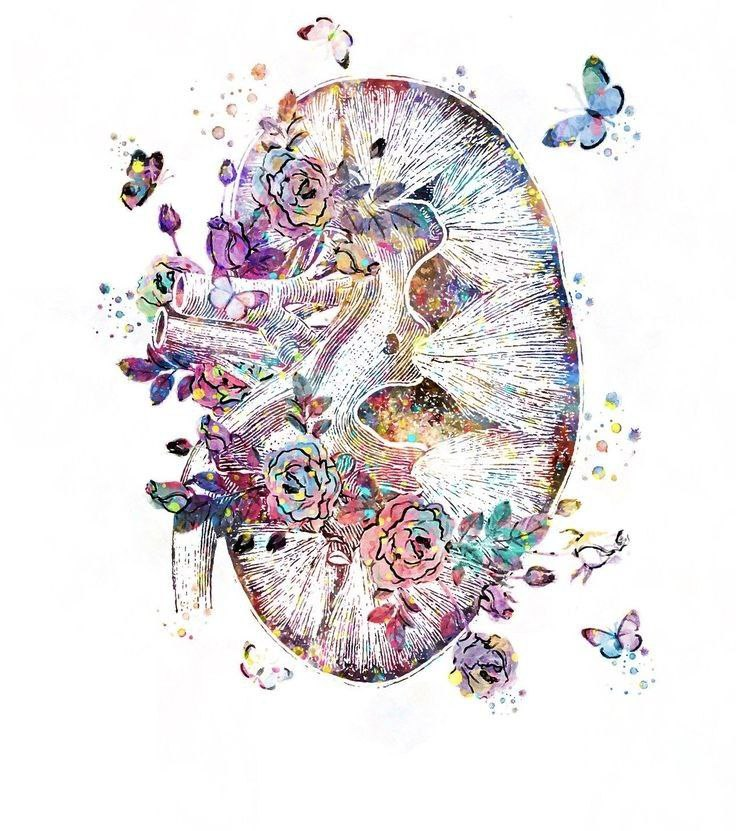 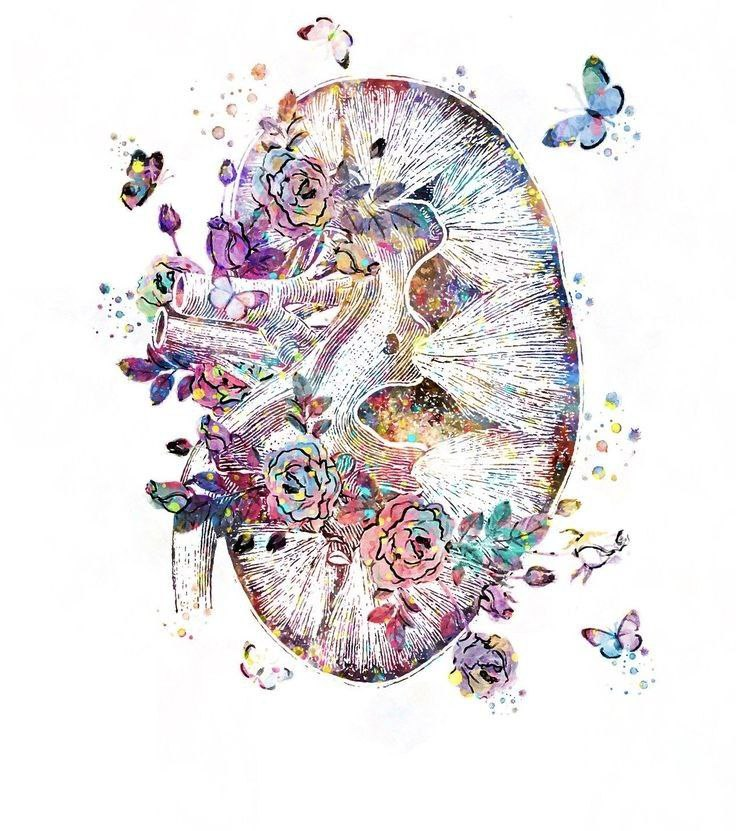 THANK YOU 
FOR LISTENING